Monitoring  javnosti rada Vlade Srbije
Transparentnost – Srbija 
septembar 2013.
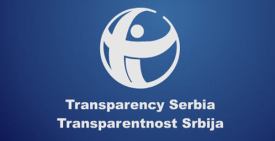 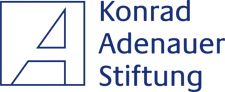 O projektu
Organizacija Transparentnost Srbija analizirala je u prethodnih sedam meseci javnost rada Vlade Srbije i drugih institucija nad kojima Vlada vrši nadzor, odnosno kako je u praksi primenjen taj javno proklamovani antikorupcijski cilj. Kao početna tačka za monitoring izvršena je analiza pojedinih tačaka postojećeg pravnog okvira i planova rada Vlade koji se odnose na oblast javnosti rada.
 
Ovaj monitoring je organizovan u okviru projekta „Rizične tačke korupcije” koji je podržan od strane Fondacije Konrad Adenauer (KAS). 

	Izloženi stavovi pripadaju isključivo organizaciji Transparentnost – Srbija, delu međunarodne mreže Transparency International, i ne moraju odražavati stavove fondacije KAS.
Oblasti praćenja
TS je u okviru projekta pratila javnost rada u sledećim oblastima:
 
- Primena odredbi Zakona o javnim preduzećima koje treba da doprinesu javnosti rada
- Transparentnost budžetskog sistema
- Da li je novi Zakon o javnim nabavkama doveo do povećanja transparentnosti u toj oblasti
- Javne rasprave o propisima 
- Imenovanje i postavljenja službenika na položaju
- Informatori  o radu
Novi zakon o javnim preduzećima
Novi Zakon o javnim preduzećima stupio je na snagu 25. decembra 2012. godine. Među najvažnijim odredbama koje treba da doprinesu povećanju transparentnosti su one koje se odnose na: 
 
- Izbor organa u javnim preduzećima u skladu sa novim Zakonom o Javnim preduzećima
- Izveštavanje o izboru organa, obrazloženja
- Godišnji programi i periodično izveštavanje o sprovođenju godišnjih programa
Javna preduzeća u uzorku
TS je pratila da li su 17 javnih preduzeća, njihova resorna ministarstva i Vlada Srbije, kao osnivač, poštovali obaveze propisane Zakonom o JP:
 
JP ”Elektroprivreda Srbije” (Ministarstvo energetike, razvoja i zaštite životne sredine)
JP „Srbija gas“ (Ministarstvo energetike, razvoja i zaštite životne sredine)
JP „Transnafta“ (Ministarstvo energetike, razvoja i zaštite životne sredine)
JP „Srbijašume“ (Ministarstvo poljoprivrede, šumarstva i vodoprivrede)
Javno vodoprivredno preduzeće „Srbijavode“ (Ministarstvo poljoprivrede, šumarstva i vodoprivrede)
JP „Elektromreža Srbije“ (Ministarstvo energetike, razvoja i zaštite životne sredine)
JP „Službeni glasnik“ (Republički sekretarijat za zakonodavstvo)
JP „Železnice Srbije“ (Ministarstvo saobraćaja)
JP „Putevi Srbije“ (Ministarstvo saobraćaja)
Javno preduzeće PTT saobraćaja „Srbija“ (Ministarstvo spoljne i unutrašnje trgovine i telekomunikacija)
Javno preduzeće za skloništa (Ministarstvo unutrašnjih poslova)
Javno preduzeće za skijališta (Ministarstvo finansija i privrede)
JP “Zavod za udžbenike“ (Ministarstvo kulture i informisanja)
JP Nacionalni park "Fruška gora" (Ministarstvo finansija i privrede)
Javni preduzeće „Nuklearni objekti Srbije“ (Ministarstvo prosvete i nauke)
JP za razvoj i unapređenje informisanja putem elektronskih medija na srpskom jeziku u AP Kosovo i Metohija „Mreža most“ (Ministarstvo kulture i informisanja)
JP Jugoimport SDPR (Ministarstvo odbrane)
Osnivačka i interna akta
Zakon je predvideo da osnivači javnih preduzeća usklade osnivačka akta tih preduzeća sa odredbama zakona u roku od dva meseca od dana stupanja na snagu zakona. 
Ni u jednom od 17 slučajeva to nije urađeno u roku, odnosno do 25. februara 2013. godine. Do 3. septembra u Službenom glasniku su objavljene odluke o usklađivanju poslovanja 12 od 17 posmatranih JP.


Transparentnost Srbija zatražila je od Vlade Srbije informaciju zbog čega još nije usklađeno poslovanje preostalih pet preduzeća. Do vremena završetka ovog izveštaja nije  stigao odgovor od Vlade Srbije, iako je istekao rok iz Zakona o slobodnom pristupu informacijama od javnog značaja.
Nadzorni odbori JP
Zakon u prelaznim odredbama nije propisao rok za izbor nadzornih odbora i taj propust je iskorišćen kako bi se što duže održalo postojeće stanje. 
Do početka septembra, nadzorni odbor je u skladu sa novim zakonom imenovan samo u dva od 17 posmatranih JP – Službenom glasniku i Putevima Srbije, pa i tu uz kršenje Zakona u slučaju PS.
Nepostojanje roka Vlada je koristila ne samo pasivno (nesprovođenjem imenovanje po novom zakonu) već i aktivno. Iako je novi Zakon stupio na snagu 25. decembra 2012. godine, četiri meseca kasnije, 5. aprila 2013. godine, Vlada je imenovala predsednika i članove UO JP PTT saobraćaja „Srbija”, po odredbama starog Zakona o javnim preduzećima i  i obavljanju delatnosti od opšteg interesa.
Izbor direktora javnih preduzeća
Zakon je predvideo i da se konkursi za direktore u svim javnim preduzećima na koje se primenjuje novi zakon budu raspisani najkasnije do 30. juna 2013. godine.
Vlada Srbije imenovala je predsednika i dva člana Komisije za imenovanja 12. februara 2013. godine. Predsednik je generalni sekretar Vlade Veljko Odalović, a članovi Novak Nedić i Tamara Stojčević, zamenici generalnog sekretara Vlade. Skupštinski odbor za privredu je 28. marta imenovao četvrtog člana, stomatologa dr Nenada Đorđevića
Zaključno sa 6. septembrom 2013. godine, od posmatranih 17 preduzeća, odnosno devet za koje je raspisan konkurs za izbor direktora, imenovan je peti član Komisije za imenovanja u samo četiri. 
Vlada je do isteka zakonskog roka, 30. juna, od posmatranih 17 JP, raspisala konkurse za izbor direktora u samo dva preduzeća – Elektroprivredi Srbije i u Skijalištima Srbije. 
Po isteku roka raspisani su konkursi u još sedam (od 17 posmatranih) preduzeća: Putevi Srbije (1. jula/5. jula), NP Fruška gora (3. jula/10. jula), JP za skloništa (3. jula/15. jula), Jugoimport SDPR (5. jula/15. jula), Zavod za udžbenike (9. jula/15. jula), Službeni glasnik (31. jula/2. avgusta) i Nuklearni objekti Srbije (31. jula/7. avgusta).
Godišnji program i izveštavanje o sprovođenju programa
Za svaku kalendarsku godinu javno preduzeće i zavisno društvo kapitala čiji je osnivač javno preduzeće, donose godišnji program poslovanja i dostavljaju ga osnivaču radi davanja saglasnosti, najkasnije do 1. decembra tekuće godine za narednu godinu. Program se smatra donetim kada na njega saglasnost da osnivač.
Od 17. posmatranih JP, program rada za 2013. godinu pronašli smo na internet prezentacijama pet preduzeća (Srbijašume, Srbijavode, Službeni glasnik, PTT Srbija, Nuklearni objekti Srbije)
Izveštaj nezavisnog revizora za 2012. godinu objavilo je pet JP (Transnafta, Službeni glasnik, PTT Srbija, JP za skloništa, Jugoimport SDPR)
Izveštaj o poslovanju objavila su tri  JP – Transnafta, PTT Srbija i JP Nuklearni objekti Srbije.
Ono što je posebno zabrinjavajuće jeste činjenica da su gotovo sva posmatrana preduzeća godišnje programe rada za 2013. godinu usvojila sa velikim zakašnjenjem. Od 17 posmatranih, jedno je usvojilo godišnji program je na vreme usvojilo jedno (UO PTT Srbija)
Budžetski sistem
TS je u okviru analize javnosti rada u oblasti budžetske politike pratila postupak pripreme budžeta za 2014. godinu, analizirala izveštavanje o rashodima budžeta za 2013. godinu, ažurnost i sadržaj biltena javnih finansija. 
Bilten javnih finansija sadrži sve neophodne podatke ali se Ministarstvo finansija ali se ne objavljuje redovno. Trenutno najsvežiji bilten je za jul 2013. godine.
Nacrt zakona o završnom računu budžeta za 2012. godinu je i dalje u pripremi, iako je rok za izradu propisan Zakonom o budžetskom sistemu bio 20. jun, a rok za dostavljanje parlamentu Predloga zakona o završnom računu budžeta 15. jul.
Fiskalna strategija kasni više od četiri meseca. Rok za dostavljanje Fiskalnom savetu istekao je 30. aprila. Prema odgovoru Ministarstva finansija “izostanak aranžmana sa MMF-om i najavljena rekonstrukcija Vlade dovelil su do pomeranja izrade projekcija za period 2014-2016” a “završetak revidiranja fiskalne strategije za naredne tri budžetske godine se očekuje u septembru.”
Usvojena Uredba koja se odnosi na registar zaposlenih u javnom sektoru – još uvek ostaje da se vidi koji sumarni podaci će biti objavljivani.
Zakon o javnim nabavkamaPovećanje transparentnosti nakon početka primene novog Zakona o javnim nabavkama
Novi Zakon o javnim nabavkama, izglasan je 27. decembra 2012. godine, a njegova primena počela je 1. aprila 2013. godine. 
Zakon sadrži norme koje treba da povećaju transparentnost postupka, pre svega kroz obavezu objavljivanja većeg broja podataka na Portalu (nabavke male vrednosti i konkursna dokumentacija)
Zakon o javnim nabavkamaPovećanje transparentnosti nakon početka primene novog Zakona o javnim nabavkama
U prvom tromesečju 2013. godine, prema podacima UJN, vrednost pregovaračkih postupaka bez objavljivanja javnog poziva bila je 6,8 milijardi dinara (tačno 6.849.778.000 dinara, nije saopšteno da li je reč o vrednost sa PDV-om ili bez PDV-a), odnosno oko 61 milion evra. U celoj 2012. godini vrednost pregovaračkih postupaka bez objavljivanja javnog poziva bila je 72,8 milijarde dinara (82,6 sa PDV-om). Na osnovu ovoga se može zaključiti da je i pre početka primene novog  Zakona  došlo do izuzetnog smanjenja obima netransparentnih postupaka. 
Parcijalni podaci koje je predstavio direktor UJN ukazuju takođe i na znatno smanjenje učešća netransparentnih postupaka u prvoj polovini drugog kvartala. Od 1. aprila do 15. maja vrednost pregovaračkih postupaka bez objavljivanja javnog poziva bila je četiri milijarde dinara, od čega se 84 odsto odnosi na nabavke koje su sprovodile apoteke čiji su osnivači lokalne samouprave, a koje su tek tada uvedene u sistem javnih nabavki i počele da sprovode Zakon na nabavku lekova i medicinskih sredstava koje finansira RZZO. 
Što se tiče obaveze oglašavanja nabavki male vrednosti, podaci za prvih pet meseci primene Zakona (1. aprila – 1. septembar) pokazuju  značajno povećanje– objavljeno je 6,573 nabavki male vrednosti.
Izmene poslovnika Vlade i njihovi efekti na javne rasprave
U  aprilu 2013. došlo je do izmena Poslovnika Vlade u delu koji se odnosi na javne rasprave (Službeni glasnik RS 030/2013, 02. aprila 2013). 
TS je pratila koliko su tri ministarstva (pravde, finansija i prosvete) u periodu od 1. aprila 2013. (kada su usvojene izmene Poslovnika Vlade Srbije) poštovala propisane obaveze. U tom periodu usvojen je 21 predlog zakona odnosno predloga i izmena i dopuna zakona čiji su predlagači bila ta tri ministarstva.
Nije bilo javne rasprave o sledećim propisima koje je Vlada predložila Skupštini: Predlog zakona o izmenama i dopunama Zakona o budžetu Republike Srbije za 2013. godinu, Predlog zakona o izmenama i dopunama Zakona o budžetskom sistemu, Predlog zakona o izmeni Zakona o penzijskom i invalidskom osiguranju, Predlog zakona o preuzimanju obaveza Javnog preduzeća „Putevi Srbije” prema privrednim društvima po osnovu neizmirenih obaveza i pretvaranju tih obaveza u javni dug Republike Srbije, Predlog zakona o dopuni Zakona o platama u državnim organima i javnim službama, Predlog zakona o izmenama i dopunama Zakona o porezima na imovinu, Predlog zakona o izmenama i dopunama Zakona o poreskom postupku i poreskoj administraciji, Predlog zakona o izmenama i dopunama Zakona o porezu na dobit pravnih lica, Predlog zakona o izmenama i dopunama Zakona o akcizama, Predlog zakona o izmenama i dopunama Zakona o porezu na dohodak građana, Predlog zakona o izmenama i dopunama Zakona o doprinosima za obavezno socijalno osiguranje, Predlog zakona o izmenama i dopunama Zakona o uređenju sudova, Predlog zakona o izmenama i dopunama Zakona o sudijama, Predlog zakona o obrazovanju odraslih, Predlog zakona o srednjem obrazovanju i vaspitanju, Predlog zakona o osnovnom obrazovanju i vaspitanju, Predlog zakona o izmenama i dopunama Zakona o osnovama sistema obrazovanja i vaspitanja, Predlog zakona o izmenama i dopunama zakona o učeničkom i studentskom standardu
Izmene poslovnika Vlade i njihovi efekti
Javne rasprave za ove propise nisu bile oglašavane na forumu e-Uprave, čije je korišćenje obavezno za organe državne uprave, čak ni u slučajevima kada su održane. 
U slučaju dva zakona (Predlog zakona o računovodstvu i Predlog zakona o reviziji), čiji je predlagač bilo Ministarstvo finansija, u analizima efekata postoji detaljno obrazloženje na koji način su javne rasprave organizovane, na šta su se sugestije odnosile i koje sugestije su usvojene a koje ne. Izuzetno detaljan izveštaj o sprovedenoj javnoj raspravi može se naći uz Nacrt zakona o zadrugama, na sajtu Ministarstva finansija. 
U slučaju Zakona o prekršajima, koji je usvojen u julu 2013. godine, u obrazloženju Predloga zakona se navode brojni podaci o održanim okruglim stolovima, ali ne i podaci o pristiglim i usvojenim sugestijuama. U obrazloženju, međutim, stoji da „sastavni deo ovog izveštaja o sprovedenoj javnoj raspravi, uključujući primedbe, predloge i sugestije tokom rasprave čini transkript sa javne rasprave održane dana 23.10.2012. godine, kao i tabelarni prikaz svih prispelih predloga, primedaba i sugestija tokom javne rasprave“. Taj prilog nije dostupan na sajtu parlamenta, uz predlog zakona, kao ni na sajtu Ministarstva pravde, gde je oglašena javna rasprava.
Činjenica je da ne postoji obaveza objavljivanja pristiglih primedbi, komenata i sugestija i odgovora predlagača, odnosno obrazloženja zbog čega pojedini predlozi nisu usvojeni. Predlagači taj propust koriste i ne objavljuju te podatke. Tako je u slučaju rada na Nacionalnoj strategiji za borbu protiv korupcije na radnoj grupi, u kojoj je TS imala predstavnika, odlučeno da se na sve primedbe da obrazložen odgovor i da se primedbe i obrazloženja objave. Tu odluku Ministarstvo pravde i državne uprave nije poštovalo.
Generalno u oblasti javnih rasparava nema gotovo nikakvog napretka ni posle usvajanja izmena Poslovnika
Imenovanja, postavljenja i razrešenja
U poslednja tri meseca, od 10. juna do 10. septembra, na 11 sednica Vlade – 18 razrešenja i 22 postavljenja na osnovu člana 179 Zakona o državnim službenicima, u pet slučajeva razrešenja su izvršena na osnovu drugih odredbi (ukidanje položaja, na lični zahtev, navršenje radnog veka), a u 12 slučajeva postavljenja su izvršena na osnovu drugih odredbi, što bi trebalo da ukaže da su sprovedeni konkursi.
Ukupno je od početka mandata aktuelne Vlade postavljeno 187 službenika na položaje kršenjem zakona, odnosno na osnovu člana 179, dok su 32 (na računajući vršioce dužnosti) postavljeni na osnovu drugih odredbi, što ukazuje da je sproveden konkurs.
Time je nastavljeno kršenje Zakona o državnim službenicima u vezi sa postavljanjem i razrešavanjem službenika na položaju, koje je započeto 1.1.2011. Štaviše, tokom i nakon rekonstukcije Vlade otvoreno se govori i o smenama službenika na položaju, kao delu političkih dogovora.
Informatori o radu - JP
Analizirani su informatori 17 javnih preduzeća (isti uzorak kao i za analizu primene Zakona o javnim preduzećima), 18 ministarstava i Vlada Srbije.
Od 17 posmatranih JP, šest nemaju informator na sajtu (Elektroprivreda Srbija (tvrdi da nema obavezu objavljivanja), Službeni glasnik, Železnice Srbije, Javno preduzeće za skloništa, Zavod za udžbenike, JP za razvoj i unapređenje informisanja putem elektronskih medija na srpskom jeziku u AP Kosovo i Metohija „Mreža most“)
Od preostalih 11 JP, ažuran informator, u skladu sa Uputstvom za izradu i objavljivanje informatora o radu državnog organa, imaju samo JP Transnafta i JP Srbijagas.
Informatori o radu - Ministartsva
Od 18 ministarstava, jedno još uvek nema sajt (Ministarstvo privrede), a od preostalih 17, 16 ih ima dostupan informator. 
Osam ministarstava ima informatore ažurirane u avgustu ili septembru, četiri u julu, jedno ministarstvo u junu, jedno u maju, a najmanje se ažurnošću mogu pohvaliti Ministarstvo pravde i državne uprave (februar 2013) i Ministarstvo zdravlja (decembar 2012).
Informator Vlade Srbije ažuriran je u avgustu.
Informatori o radu -budžeti i javne nabavke JP
Od 11 JP koja imaju informatore, jedno (Jugoimport) u njemu nema nikave podatke o budžetu, prihodima i rashodima. Od preostalih 10, dva (Srbijagas i PTT Srbija) imaju budžet za 2013,  a pet (Transnafta, Srbijašume, EMS, Putevi, Skijališta) imaju prikazan bilans stanja odnosno osnove podatke o finansijskom poslovanju za 2012. godinu.  Preostala u informatoru imaju podatke za 2011 (Srbijavode, Nuklearni objekti Srbije) ili 2010. godinu (JP NP Fruška gora), iako se na sajtovima Srbijavoda i NOS mogu pronaći noviji izveštaji.  
Od 11 JP koja imaju objavljene informatore, osam nema nikakve podatke o planiranim javnim nabavkama, Nuklearni objekti Srbije u informatoru ima podatke o planu nabavki za 2011. godinu, Transnafta navodi da su podaci na Portalu javnih nabavki, a u informatoru Srbijavoda link vodi ka sekciji sajta na kojoj su objavljene aktuelne javne nabavke, odnosno konkursi.
Slično je stanje sa izveštajima o sprovedenim javnim nabavkama – osam JP nema u informatorima nikakve podatke o sprovedenim javnim nabavkama, JP Elektromreže Srbije ima podatke o strukturi izvršenja javnih nabavki u 2012, dok JP Transnafta navodi da su podaci na Portalu javnih nabavki, a u informatoru Srbijavoda link vodi, kao i u slučaju planiranih nabavki, ka sekciji sajta na kojoj su objavljene aktuelne javne nabavke, odnosno konkursi.
Informatori o radu -budžeti i javne nabavke Ministarstva
Od 16 ministarstava čiji je informator dostupan, njih 15 ima podatke o budžetu za 2013, dok informator Ministarstva za omladinu i sport vodi na link koji se ne otvara. Ministarstvo kulture i informisanja i Ministarstvo spoljnih poslova imaju najažurnije podatke o realizaciji budžeta (iz septembra, odnosno avgusta 2013. godine). 
 
Plan javnih nabavki za 2013. godinu u informatoru ima 11 ministarstava, tri (Ministarstvo spojnih poslova, Ministarstvo zdravlja i Ministarstvo rada) imaju plan nabavki za 2012. godinu, Ministarstvo odbrane za 2010. dok u slučaju Ministarstva omladine i sporta ne funkcioniše link koji iz informatora treba da vodi ka informacijama o planiranim i sprovedenim javnim nabavkama.
 
U informatorima se mogu pronaći i informacije o sprovedenim javnim nabavkama – 10 ministarstava ima podatke ažurirane od februara do septembra 2013.  (najažurnije podatke ima Ministarstvo kulture i informisanja), dva ministarstva (zdravlja i saobraćaja) imaju podatke o nabavkama sprovedenim u 2012. godini, Ministarstvo odbrane za 2011., dok ministarstvo spoljnih poslova upućuje korisnike informatora na Portal javnih nabavki. Ministarstvo građevinarstva i urbanizma nema u informatoru podatke o sprovedenim nabavkama.

Informator Vlade Srbije nema precizne podatke o planiranim i sprovedenim javnim nabavkama – u jednoj rečenici je nabrojano koje vrsta dobara i usluga su planirana za nabavke u 2013. godini, bez navođenja količina i planiranih troškova, a u jednoj rečenici je navedeno i da je u prvom tromesečju 2013. realizovana jedna nabavka potrošnog materijala i rezervnih delova, bez podataka o ceni, količini i ponuđaču sa kojim je sklopljen ugovor.
Javnost sporazuma sa investitorima i investicionih odluka Vlade
Vlada Srbije je nastavila da krši načelo javnosti rada u oblasti sporazuma sa investitorima – nema odgovora ni po zahtevima za pristup informacijama
Na sajtu Vlade Srbije u rubrici „Ekonomski ugovori i sporazumi“ objavljeno samo pet dokumenata za poslednjih desetak godina. 
Jedan od ciljeva antikorupcijske Strategije, koji se odnosio na rešavanje ovog problema i koji se nalazio u prvom nacrtu ovog dokumenta, izbrisan je iz završne verzije.
Glavni zaključci
Iako ima nekih pomaka, pre svega u oblasti javnih nabavki, još uvek nisu dovoljno dobra ni zakonska rešenja ni njihova primena.
Transparentnost je jedan od prioriteta i u antikorupcijskoj strategiji i u političkom programu Vlade, ali mehanizmi za njeno postizanje nisu dovoljno razrađeni, dok se postojeće zakonske obaveze krše u gotovo svim segmentima
Naročito je zabrinjavajuće stanje u vezi sa sprovođenjem Zakona o javnim preduzećima i nedovoljna javnost odluka Vlade koje se tiču sporazuma sa stranim investitorima i tretmana domaćih preduzeća u finansijskim problemima